Twin + PlatformDCO PlatformGPU Tower
Server Dept.
Q2’2012
Resource Optimized (WIO/UIO)
GPU SuperComputing
Twin Architecture
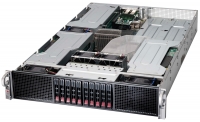 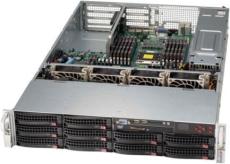 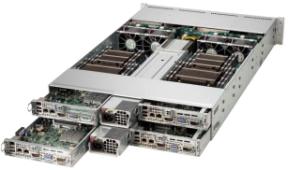 Twin ArchitectureHigh-Performance Computing High Density Cloud Computing2UTwin2, 2UTwin2+, 2UTwin, 2UTwin+, 1UTwin
Data Center Optimized
Embedded
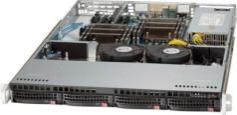 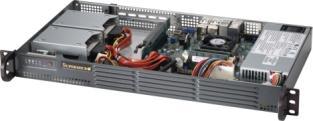 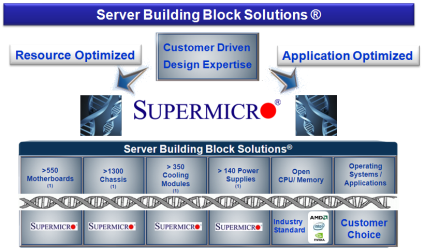 Application Optimized: Multi I/O
SuperBlade
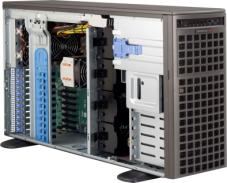 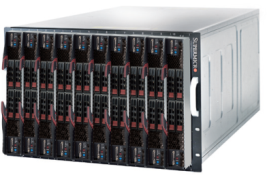 Workstation
Mainstream Business Solutions
Storage Server
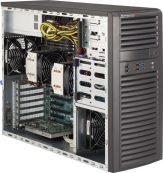 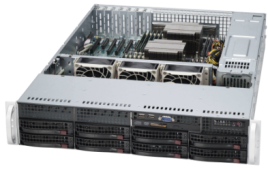 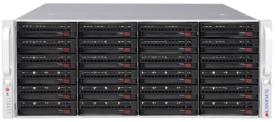 [Speaker Notes: Twin Architecture
   Double or Triple The Density
   Advanced Storage and I/O Options
Resource Optimized
   UIO/WIO/WIO+ Design Lead To Enhanced Expandability
GPU SuperComputing 
   Taking Full Advantage Of Parallel Processing Power
Mainstream 
   Cost Effective General Application
Application Optimized
   Focus n Expansion and Data center
Workstation
   Entry to Professional Workstations]
The Twin Architecture
Phenomenal success since its debut 5+ years ago, more than (xxx)K nodes deployed and operational

Wide-range of usage across multiple industries:
HPC
Oil & Gas
Web Portal – Front End
Storage

Continue to attract more users with the Cloud explosion

More than 40 SKU available on the X9 platform alone!
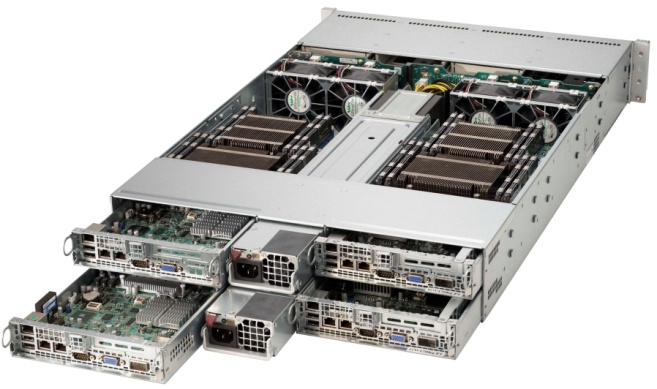 Doubled density  Increases space utilization

50% more HDD Bay  Increases capacity

Share power source  Decreases PUE

Shared Cooling  Further decreases PUE

Hot-swap  Improves serviceability

Integrated I/O  Reduced cost, Increases versatility
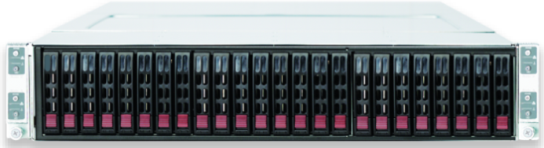 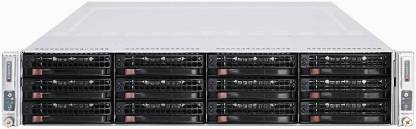 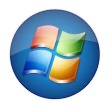 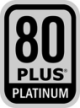 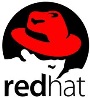 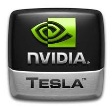 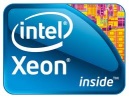 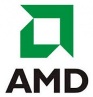 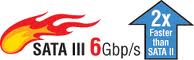 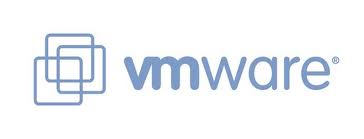 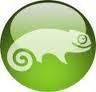 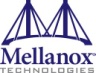 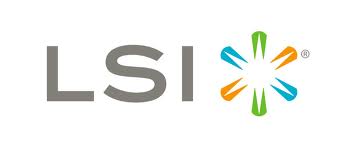 2U Twin2+ New Features4 node in 2U
DOM
SATA Disk on Module
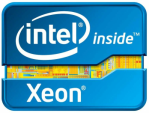 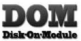 Memory up to 512GB DDR3 Reg. ECC
Intel® Xeon® Sandy Bridge
E5-2600 Series Socket R
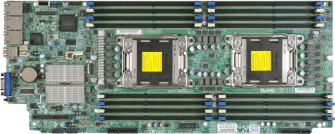 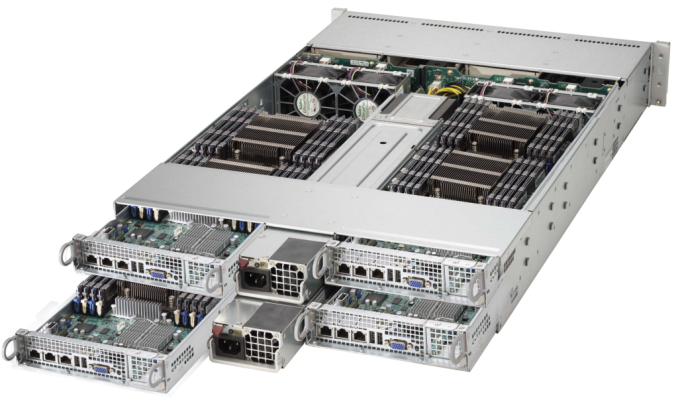 4x high efficient Cooling
Fans
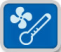 PCI-Express 3.0 x8
MicroLP slot
  IB FDR: AOC-CIBF-m1
  10G SFP+: AOC-CTG-i1S
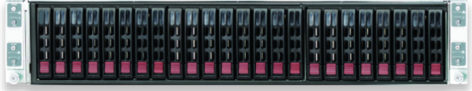 Platinum level high efficient 1620W redundant power supply
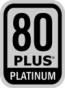 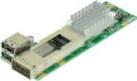 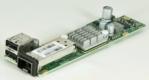 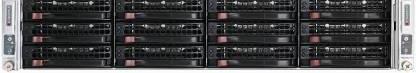 AOC-CIBF-m1
AOC-CTG-i1S
6 Hotswap 2.5” SAS/SATA per node
or
3 Hotswap 3.5” SAS/SATA per node
Node 1   Node 2   Node 3   Node 4
PCI-Express 3.0 x8 for SMCI AOC LSI 2108 or 2008
2UTwin2+ Series X9 Product Specification
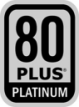 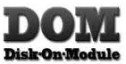 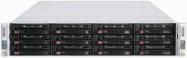 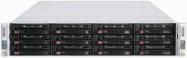 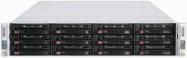 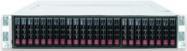 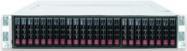 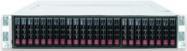 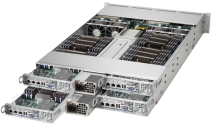 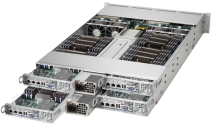 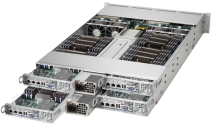 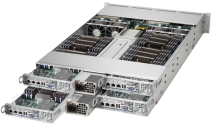 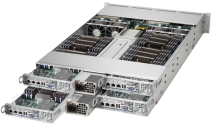 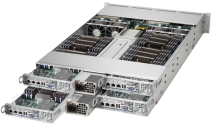 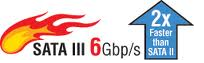 2U Twin2 New Features4 node in 2U
DOM
SATA Disk on Module
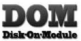 Memory up to 256GB DDR3 Reg. ECC
Intel® Xeon® Sandy Bridge
E5-2600 Series Socket R
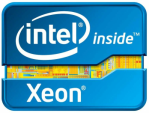 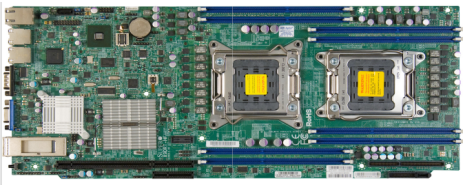 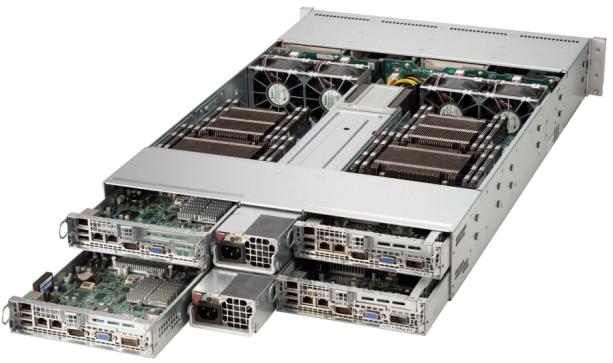 4x high efficient Cooling
Fans
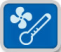 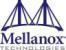 Mellanox ConnectX QDR/FDR InfiniBand onboard (selected module)
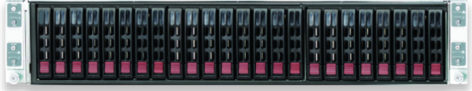 Platinum level high efficient 1620W redundant power supply
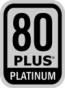 PCI-Express 3.0 x16 (low profile)
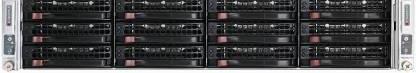 6 Hotswap 2.5” SAS/SATA per node
or
3 Hotswap 3.5” SAS/SATA per node
Node 1   Node 2   Node 3   Node 4
PCI-Express 3.0 x8 for SMCI AOC LSI 2108 or 2008
2UTwin2 Series Product Specification
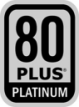 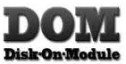 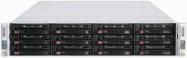 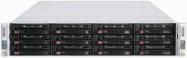 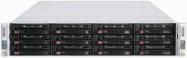 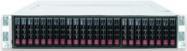 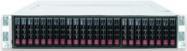 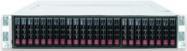 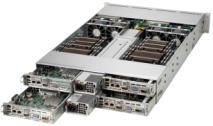 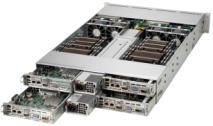 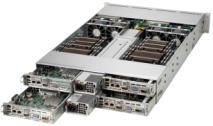 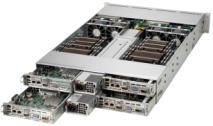 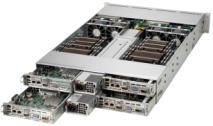 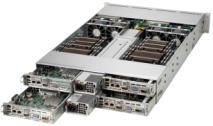 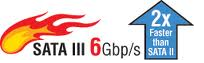 2U Twin+ New Features
DOM
SATA Disk on Module
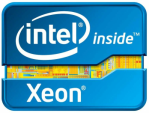 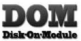 Memory up to 512GB DDR3 Reg. ECC
Intel® Xeon® Sandy Bridge
E5-2600 Series Socket R
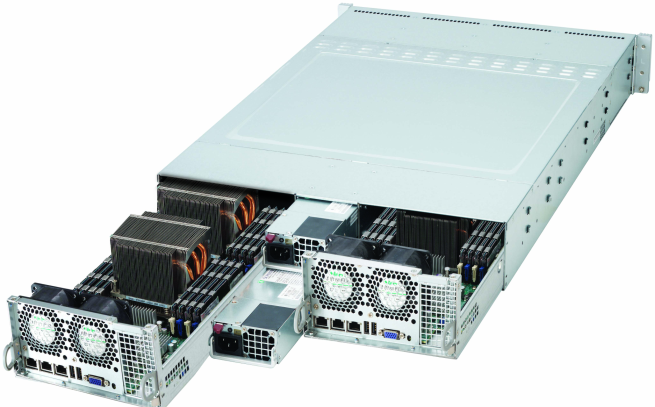 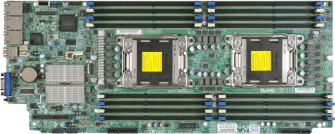 2x Optional Cooling Fans (Rear) for Higher CPU W & Operating Temp. Support
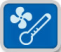 PCI-Express 3.0 x8
MicroLP slot
  IB FDR: AOC-CIBF-m1
  10G SFP+: AOC-CTG-i1S
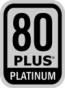 Platinum+ level high efficient 1280W redundant power supply
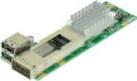 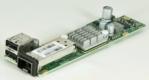 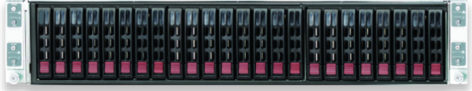 AOC-CIBF-m1
AOC-CTG-i1S
12 Hotswap 2.5” SAS/SATA per node
or
6 Hotswap 3.5” SAS/SATA per node
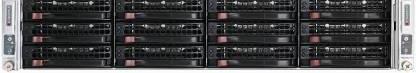 PCI-Express 3.0 x8 for SMCI AOC  LSI 2108 or 2008 coming soon 2208
Node 1                  Node 2
2UTwin+ Series X9 Product Specification
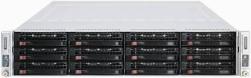 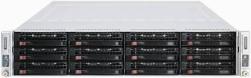 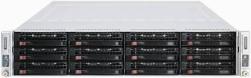 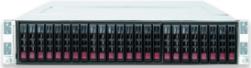 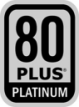 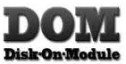 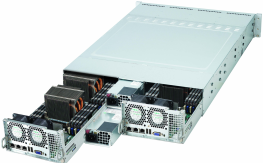 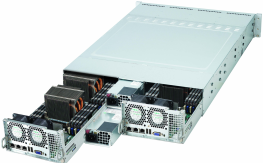 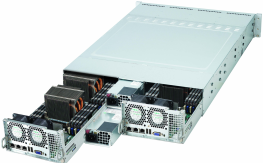 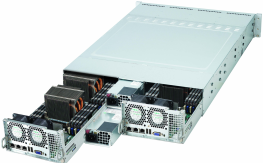 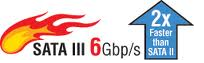 2U Twin New Features2U TWIN  > 1U + 1U
DOM
SATA Disk on Module
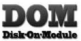 Memory up to 256GB DDR3 Reg. ECC
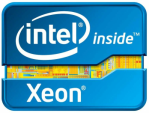 Intel® Xeon® Sandy Bridge
E5-2600 Series Socket R
Supports 135W 2.9GHz
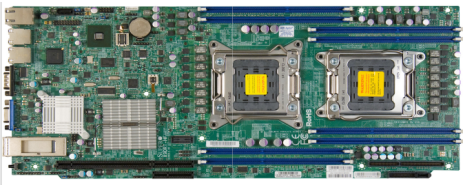 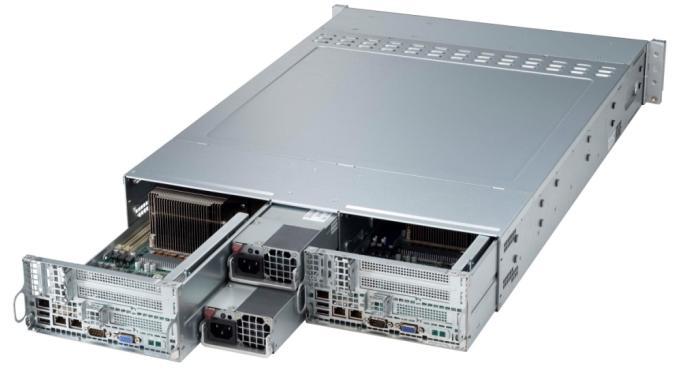 4x high efficient Cooling
Fans
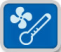 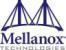 Mellanox ConnectX QDR/FDR InfiniBand onboard (selected module)
Platinum+ level high efficient 1280W redundant power supply
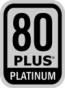 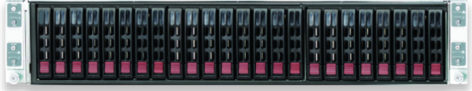 3 PCI-Express 3.0 x8 (1x LP, 2x FHHL)
12 Hotswap 2.5” SAS/SATA per node
or
6 Hotswap 3.5” SAS/SATA per node
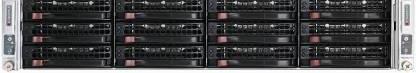 PCI-Express 3.0 x8 for SMCI AOC  LSI 2108 or 2008 coming soon 2208
Node 1                  Node 2
2U Twin Series Product Specification
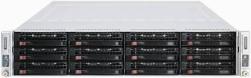 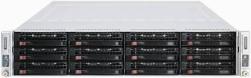 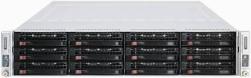 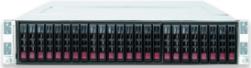 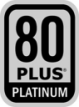 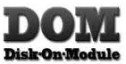 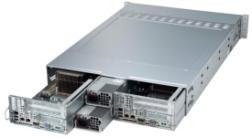 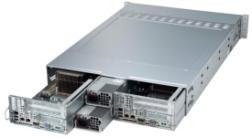 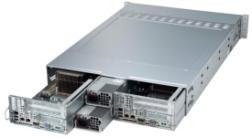 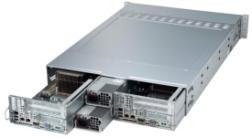 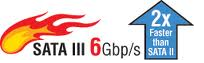 SAS2 RAID Daughter Card
BPN-ADP-SAS2-H6IR
LSI 2108 Hardware RAID
6 port SAS2
512MB DDR2 cache
RAID 0, 1, 5, 6, 10, 50, 60
Battery backup header ready

BPN-ADP-SAS2-L6i
LSI 2008 Software RAID
6 port SAS2
RAID 0, 1, 10, 5 (option)

BPN-ADP-E16-L
LSI 2008 with Expander
12 port SAS2
RAID 0, 1, 10, 5 (option)
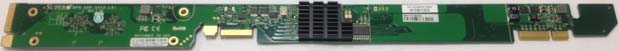 12
MicroLP Card
AOC-CIBF-m1
Mellanox ConnectX-3 FDR (56Gbps)
Single QSFP connector + Dual USB 2.0 ports
PCI-e x8 Gen. 3 (5GT/s), MicroLP Form Factor 
GPU communication acceleration
Precision Clock Synchronization 
Hardware-based I/O virtualization
Dynamic power management 
Fibre Channel encapsulation (FCoIB or FCoE) 
Ethernet encapsulation (EoIB)  
AOC-CTG-i1S
Intel® 82599EN, 10Gbps per port
Single SFP+ Ports + Dual USB 2.0 ports
PCI-e x8 Gen. 2 (5GT/s), MicroLP Form Factor
Support for Fiber Channel over Ethernet (FCoE)
Load balancing on multiple CPUs
iSCSI remote boot support
Intel® PROSet Utility for Windows Device Manager
Next-Generation VMDq (64 queues per port)
IPv6 Offloading
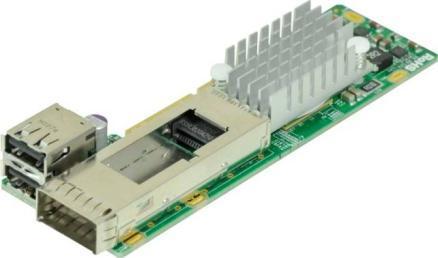 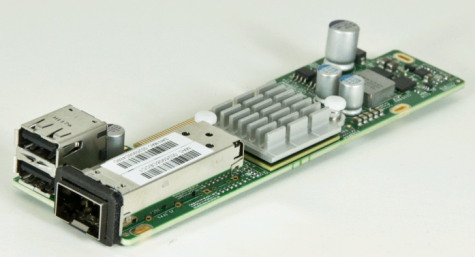 2U Twin2/Twin/Twin2+/Twin+ X9 series model matrix
2U Twin series
For 2U Twin2 it is 115W at 35C.
 HDD less also support 130W at 35C.
130W at 30C full load front drive.
If you like to support 135W we need to use special fan also has some limitation.

For 2U Twin can support 130W at 35C. (SNK-P0048P rear)
If like to support 135W we have new heatsink coming will support that. (SNK-P0048PW rear)
For 2U Twin+ support 135W at 35C or higher temp.
Resource Optimized (WIO/UIO)
GPU SuperComputing
Twin Architecture
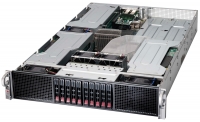 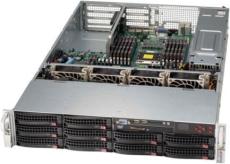 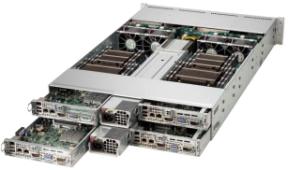 Data Center OptimizedServers Solutions
Data Center Optimized
Embedded
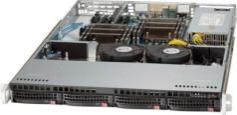 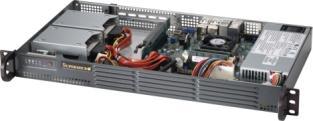 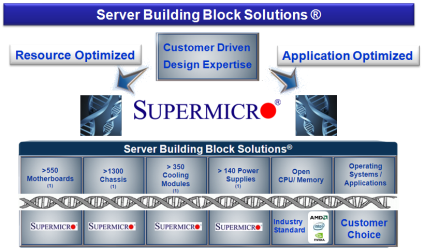 Application Optimized: Multi I/O
SuperBlade
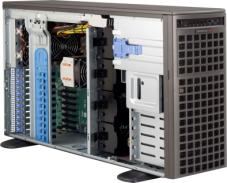 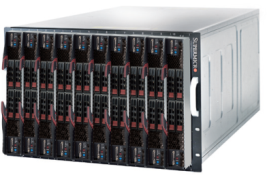 Workstation
Mainstream Business Solutions
Storage Server
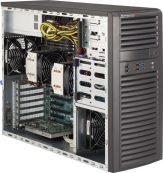 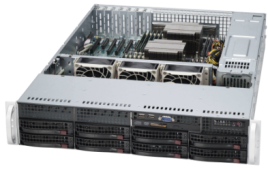 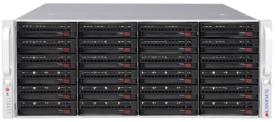 [Speaker Notes: Twin Architecture
   Double or Triple The Density
   Advanced Storage and I/O Options
Resource Optimized
   UIO/WIO/WIO+ Design Lead To Enhanced Expandability
GPU SuperComputing 
   Taking Full Advantage Of Parallel Processing Power
Mainstream 
   Cost Effective General Application
Application Optimized
   Focus n Expansion and Data center
Workstation
   Entry to Professional Workstations]
Data Center Cost  Effective Solutions
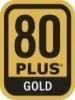 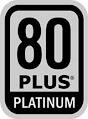 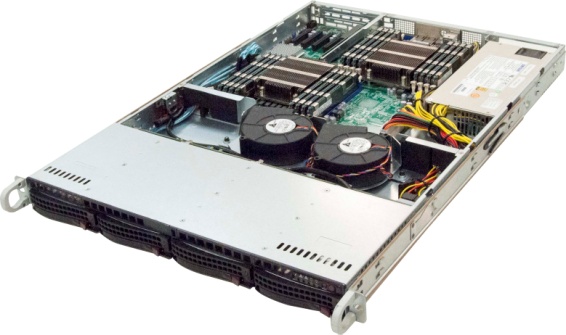 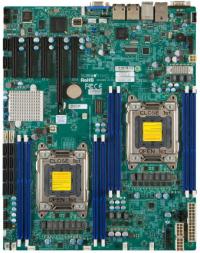 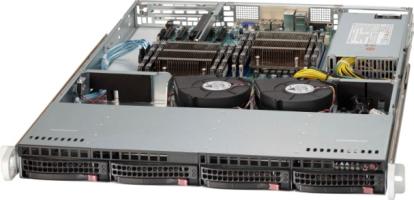 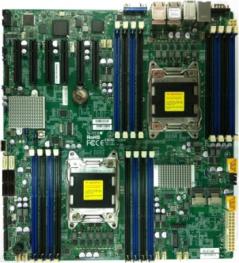 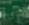 Resource Optimized (WIO/UIO)
GPU SuperComputing
Twin Architecture
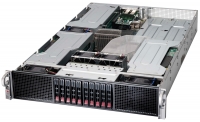 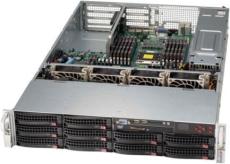 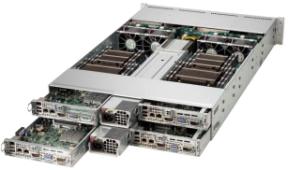 GPU SuperComputingHigh-Performance, Enterprise-Class Super ComputingGPU Accelerated ComputationEngineering & Scientific
Data Center Optimized
Embedded
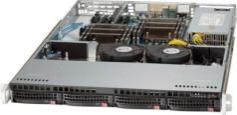 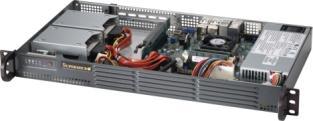 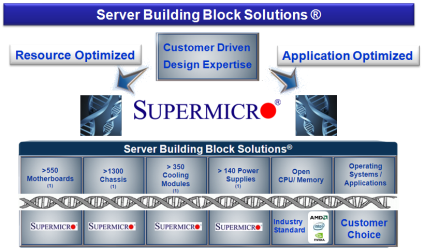 Application Optimized: Multi I/O
SuperBlade
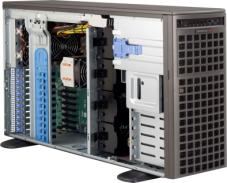 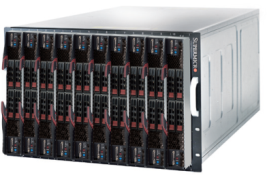 Workstation
Mainstream Business Solutions
Storage Server
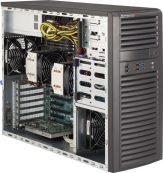 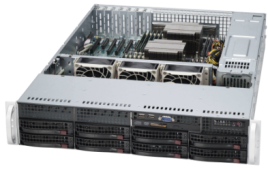 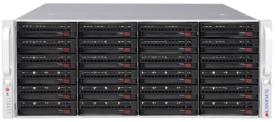 [Speaker Notes: Twin Architecture
   Double or Triple The Density
   Advanced Storage and I/O Options
Resource Optimized
   UIO/WIO/WIO+ Design Lead To Enhanced Expandability
GPU SuperComputing 
   Taking Full Advantage Of Parallel Processing Power
Mainstream 
   Cost Effective General Application
Application Optimized
   Focus n Expansion and Data center
Workstation
   Entry to Professional Workstations]
Tower / 4U Rackmount GPU Server Features
Up to 4 Double Width GPU cards + 2 PCIe3.0x8, 1 PCIe2.0x4
8 Hotswap 3.5” 
SATA/SSD Drive
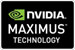 SYS-7047GR-TPRF
   4 M-series
   GPU Cards
SYS-7047GR-TRF
   4 C-series
   GPU Cards
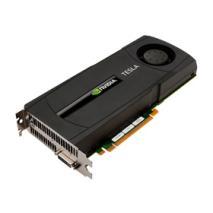 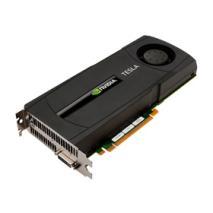 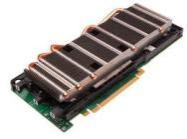 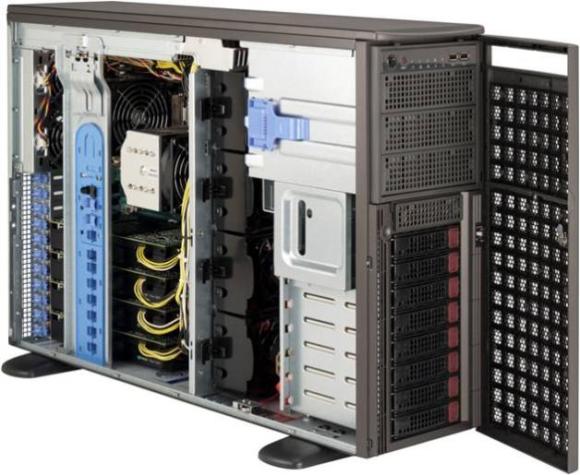 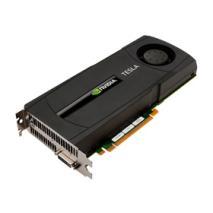 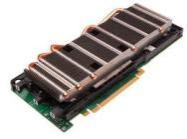 Intel® Xeon® Sandy Bridge E5-2600 Series Socket R
Support 150W
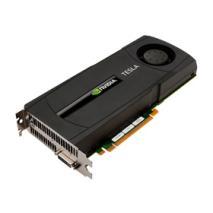 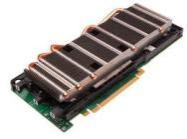 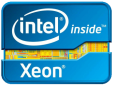 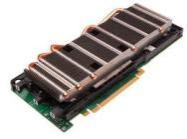 Platinum level 
high efficient 1620W redundant power supply
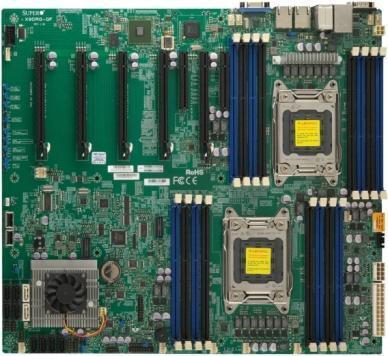 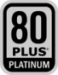 Optimize Cooling System Design
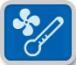 X9DRG-QF
X9 GPU solutionsStandard models
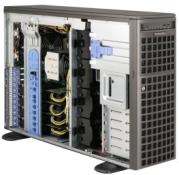 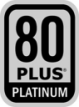 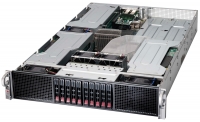 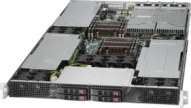 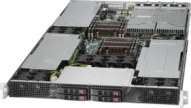 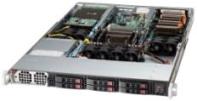 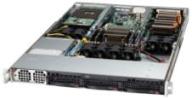 X9 GPU solutionsEnhanced models
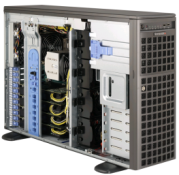 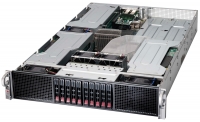 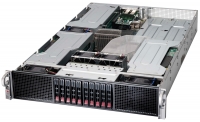 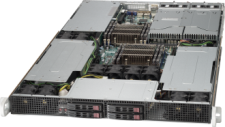 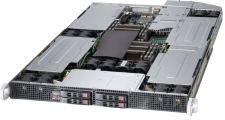 6 GPUs in 2U
4 GPUs in 1U
10GbE onboard
10GbE onboard
M-series GPU
Thank You




					Server Department